Физическая активность и здоровье
Материалы разработаны: старшим преподавателям кафедры гигиены и экологии ФГБОУ ВО УГМУ
Врачом –методистом центра охраны здоровья детей и подростков 
Бабикова Анастасия Сергеевна
3 тенденции в современном обществе:
Старение населения
Быстрая неплановая урбанизация
Глобализация



Ухудшение здоровья и расстройства поведения
Факторы риска неинфекционных заболеваний приводящих к смерти:
1 место- высокое кровяное давление-13%
2 место – курение -9%
3 место – высокий уровень глюкозы в крови – 6%
4 место – отсутствие физической активности – 6%
5 место – лишний вес и ожирение – 5%
Важно!
Регулярная физическая активность снижает риск:
 Сердечно-сосудистых заболеваний и инсульта
Диабета 2 типа
Гипертонии
Рака толстой кишки
Рака молочной железы
Депрессии
[Speaker Notes: По данным всемирной организации здравоохранения]
Влияние двигательной активности на системы:
Костно- мышечная система            увеличивается плотность костной ткани, увеличение силы, гибкости
Дыхательная система             увеличивается глубина дыхания, развивается дыхательная мускулатура
Сердечно-сосудистая система             активизируется кислород-транспортная система, тренируется сердечная мышца, увеличивается насыщаемость крови кислородом, и кислородная емкость эритроцита
Эндокринная система            усиливается продукция соматотропного, адренокортикотропного и тиреотропного гормона…
ЦНС           тонизирующее действие, двигательные навыки и качества
[Speaker Notes: Дети с оптимальным уровнем двигательной активности, имеют преимущества для здоровья]
Умеренная интенсивность-50-70% от мах ЧСС
Повышенная –более 70% от мах ЧСС


Максимальная ЧСС=220- возраст пациента
По интенсивности энергетических затрат Д.А классифицируют на три уровня: низкий, умеренный и интенсивный. 
В основу таких определений положен расчет расхода затрачиваемой энергии (в килокалориях) на 1 кг массы тела в минуту. 
Чаще для оценки интенсивности Д.А используется понятие метаболический эквивалент (МЕТ)
По степени энергетических затрат ФА делится на 3 уровня:
Низкая ФА - это такая нагрузка, которая сопровождается сжиганием энергии от 1,1 до 2,9 МЕТ/мин. 
Умеренная ФА: - это такая нагрузка, которая сопровождается сжиганием энергии от 3 до 5,9 МЕТ/мин. Это соответствует усилиями, которые затрачивает здоровый человек, например, при быстрой ходьбе, плавании, езде на велосипеде по ровной поверхности, танцах. 
Интенсивная ФА - это такая нагрузка, которая сопровождается сжиганием энергии от 6 МЕТ/мин и более,
Удобный способ управлять интенсивностью ФА: если скорость упражнений позволяет участникам комфортно беседовать, то такая нагрузка является умеренной.
Рекомендации для начинающих заниматься физической активностью
Начинать медленно и постепенно; 

Наиболее подходящий уровень - умеренная ФА; 

Постепенно наращивать длительность занятий, добавляя несколько минут в день, до тех пор, пока не будет достигнут рекомендуемый минимум ФА. 

Когда этот уровень достигнут и становится привычным, постепенно наращивать длительность занятий или их интенсивность или то и другое.
Сколько же необходимо двигаться в день?
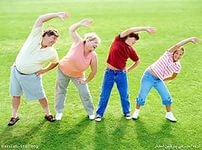 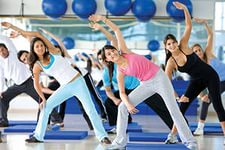 Гиподинамия- дефицит движений, вызывает многообразные морфофункциональные отклонения в организме (развитие астенического синдрома, снижение функциональных возможностей и нарушение деятельности опорно-двигательного аппарата и вегетативных функций).

Гипердинамия - чрезмерная двигательная активность. Встречается гораздо реже и распространяется в связи с ранней спортивной специализацией. При этом могут наблюдаться снижение иммунитета, истощение симпатико-адреналовой системы, дефицит белка.
Рекомендуемый уровень Д.А для 5-17 лет
Для детей и молодых людей этой возрастной группы физическая активность предполагает игры, состязания, занятия спортом, поездки, оздоровительные мероприятия, физкультуру или плановые упражнения в рамках семьи, школы и своего района. 
1. Дети и молодые люди в возрасте 5 – 17 лет должны заниматься ежедневно физической активностью от умеренной до высокой интенсивности, в общей сложности, не менее 60 минут.
2. Физическая активность продолжительностью более 60 минут в день принесет дополнительную пользу для их здоровья.
3. Большая часть ежедневной физической активности должна приходиться на аэробику. Физическая активность высокой интенсивности, включая упражнения по развитию скелетно-мышечных тканей, должна проводиться, как минимум, три раза в неделю.
Продолжительность различных видов физической нагрузки, для сжигания 150 ккал
Рекомендации по уровню Д.А для 18-64 лет
Виды Д.А- оздоровительные упражнения или занятия в период досуга, подвижные виды активности (например, велосипед или пешие прогулки), профессиональную деятельность (т.е. работа), домашние дела, игры, состязания, спортивные или плановые занятия в рамках ежедневной деятельности, семьи и сообщества.
1. 150 минут в неделю занятиям аэробикой средней интенсивности, или не менее 75 минут в неделю занятиям аэробикой высокой интенсивности.
2. Продолжительность каждого занятия не менее 10 мин.
3. Для того чтобы получить дополнительные преимущества для здоровья, взрослые люди этой возрастной категории должны увеличить нагрузки своих занятий аэробикой средней интенсивности до 300 минут в неделю, или до 150 минут в неделю, если занимаются аэробикой высокой интенсивности. 
4. Силовым упражнениям, где задействованы основные группы мышц, следует посвящать 2 или более дней в неделю.
Методы определения уровня двигательной активности:
Определение величины энерготрат – наиболее точный метод характеристики суточной двигательной активности. Определяется методом непрямой калориметрии (количество потребляемого кислорода) и хронометражно-табличный метод (продолжительность вида деятельности умножить на его энергетическую стоимость).
Методика шагометрии. Подсчет локомоций при помощи прибора (шагомер).
Изменение ЧСС. формула Б. Хольмана: ЧСС=170 - возраст, физическая работа с кислородным запросом в 50% от МПК
 Анкетный метод. Используют при массовых исследованиях, для ретроспективной оценки двигательной активности.  Расчет величины двигательного компонента
Сохраняя активность, гибкость, координацию ты сохраняешь свое долголетие!